Adapting to Serving Non-Traditional Students During COVID 19 and Beyond
adapting to the changes caused by THE Pandemic when developing programming for non-traditional students by examining lessons learned and best practices
Presented by Kelly Amoroso and Kymel Yard CUNY Kingsborough
This session will discuss adapting to the changes caused by this Pandemic when developing programming for non-traditional students by examining lessons learned and best practices from our HSE program for young fathers. By evaluating these variables and challenges within this population we can develop ways to best serve all students.
Objective
Who are our Students?
The CUNY Fatherhood Academy
The Kingsborough Community College CUNY Fatherhood Academy (CFA) is a comprehensive program designed to promote responsible parenting and economic stability for unemployed and underemployed young fathers through education, employment and personal development. The program is for young fathers between 18 and 30, primarily those who did not receive their High School Diploma. The program is open to all NYC Residents
Breakdown of Students
We have seen over the past few years an age increase in our student population. This may be in connection with lows in NYC’s dropout rate. Most of our students also self report being unemployed or underemployed and dealing with various economic hardships. The majority of our students also self report various levels of interaction with the criminal justice system, child welfare agencies and foster care.
Who are your Students?
Barriers to Student Success (Pre-COVID)
Addressing The Barriers
To help address these barriers our program model offered various resources including
Metrocards 
Job training resources
Personal/ Professional counseling
Job Placement Assistance
Tutoring/ Academic Supports
What Barriers did you face Pre- COVID
Where were the limitations in service?
	Barriers to student entry and/or retention?
How did your program aim to address these?
Barriers to Student Success (COVID)
What Barriers are you facing with COVID
Where are the limitations in service?
	Barriers to student entry and/or retention?
How does your program aim to address these?
Adjusting to COVID
To help address these new barriers our program made several adjustments which in turn presented there own challenges.
Complete Digital Classroom (Google Classroom, Zoom)
Offering both Synchronous and Asynchronous activities for students to interact with materials 
Working with college to provide loaned laptops
Enrolling non matriculated students into present systems, tracking student need
Job training resources
Finding available trainings that are both free and desirable to students, emerging industries in response to pandemic
Personal/ Professional counseling
Using video calls (zoom, google meet, duo), phone/ text, emails to maintain check ins with students
Job Placement Assistance
Finding available jobs along student career paths, while addressing student needs
Tutoring/ Academic Supports
Leveraging partnerships and other resources to provide support for students during Asynchronous learning time
Digital Resources
What Resources are you using to connect with students?
Lessons Learned
Pilot Idea (New Obstacle)
New Adjustments
Obstacle
Technology questionnaire to see students current resources
Walkthroughs built in curriculum and Technology survey to gauge student comfort
Switched to tracking engagement and providing both synchronous and asynchronous opportunities
Working with College to provide laptops ( Students not in system, lack of permanent address/ contact, return process)
Use Zoom and Google to create space (Multiple apps, platforms and links caused confusion and detachment)
Maintain original attendance tracking structure (Students access to wifi; transiency; job needs, etc.)
Student Access to Technology
Creating Digital Class space
Student attendance/ retention
To help address some of the obstacles we experienced with our pilot group we sought feedback from our students as well as adding in opportunities with our current cohort to express how they feel within the model.
Lessons Learned: Gaining Feedback
Thank you for attending!
Any Questions?
Thank You for joining CEANY’s 2020 Conference!
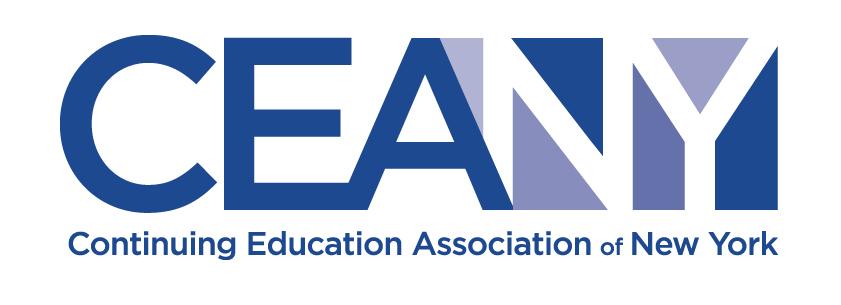 Thank you to our 2020 Platinum Sponsor...
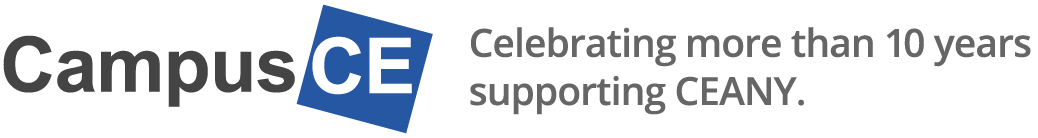